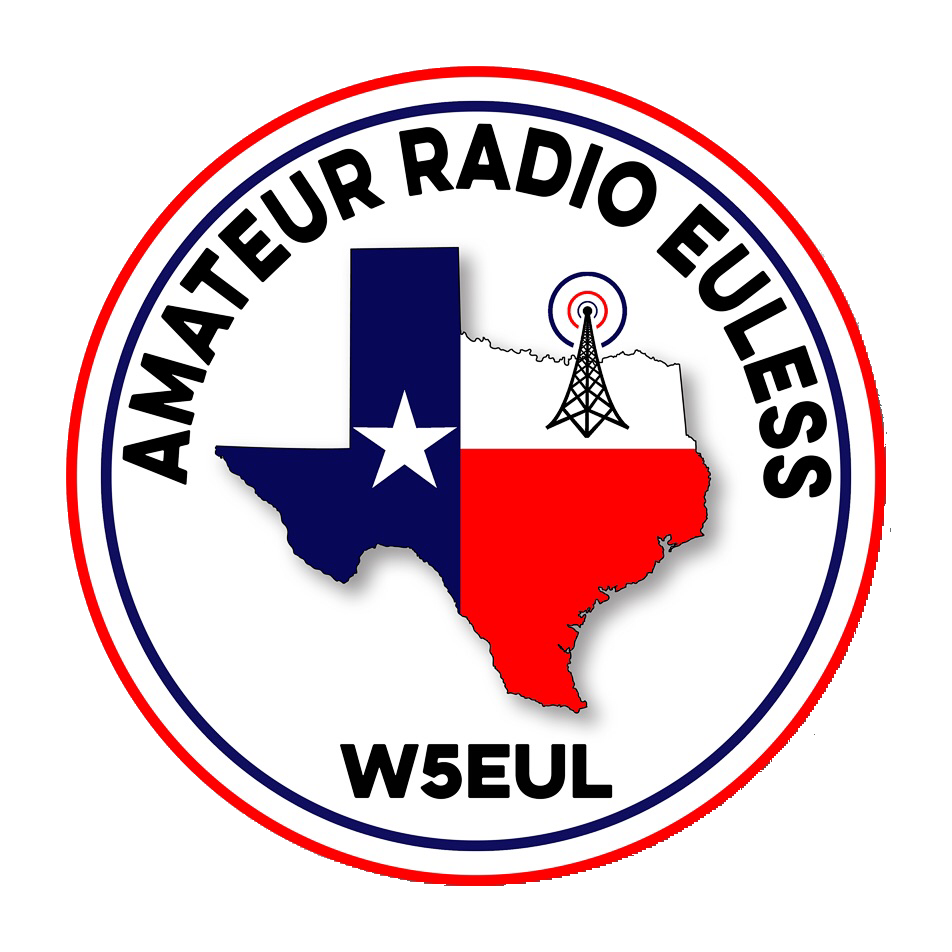 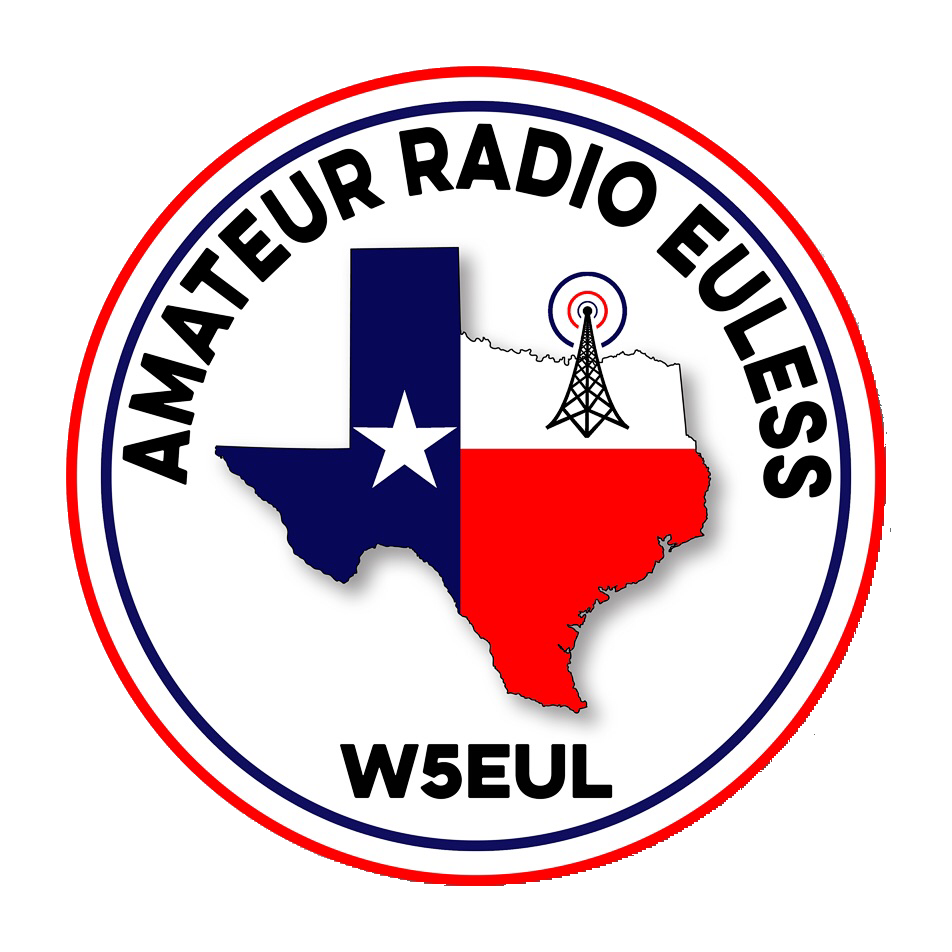 March 12, 2025
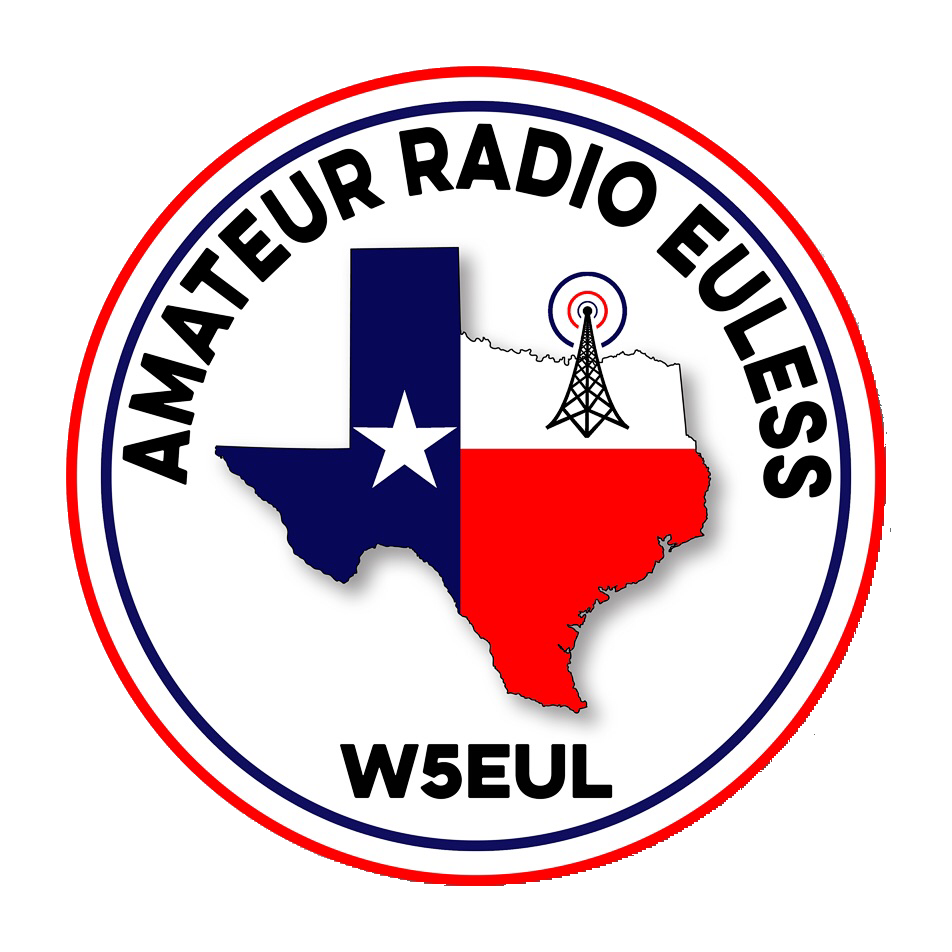 Introductions
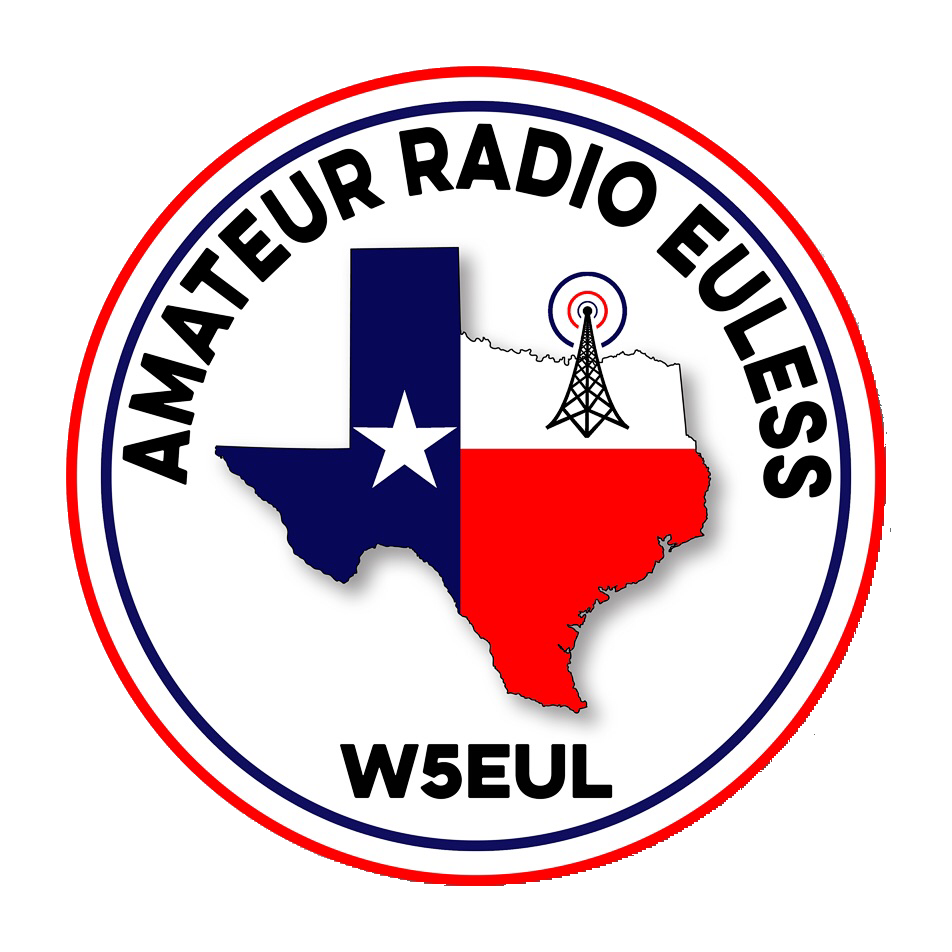 Member Updates
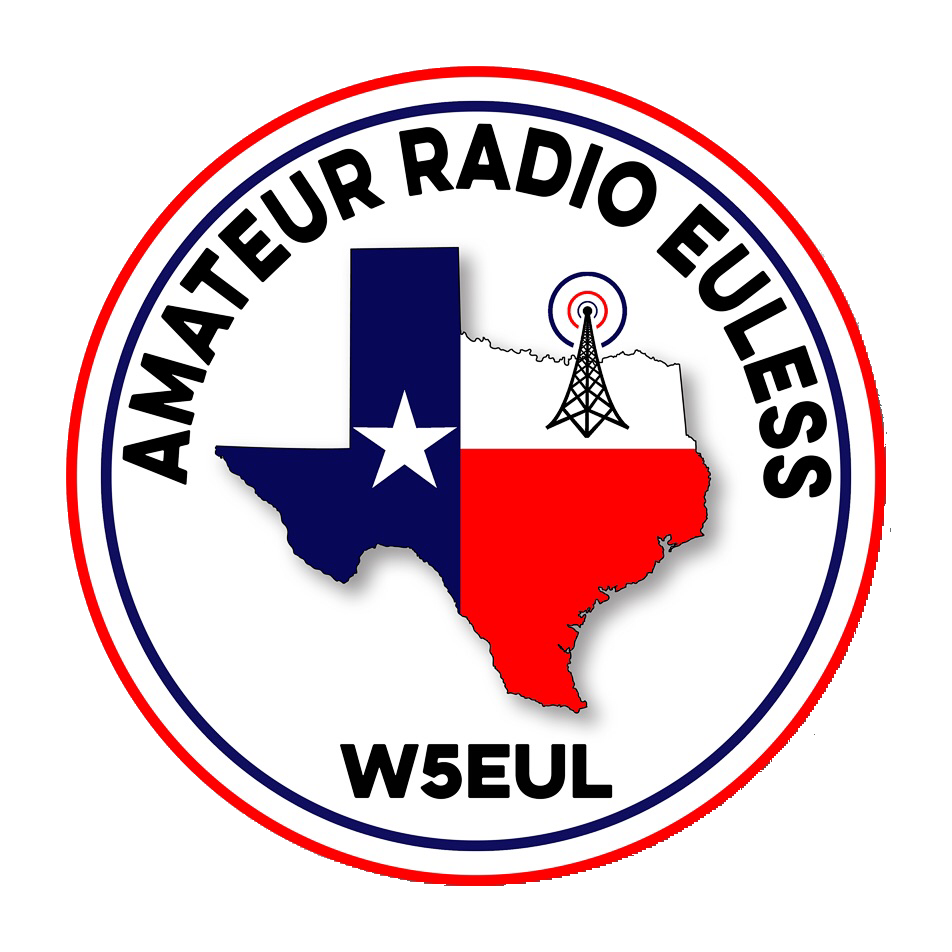 Minutes
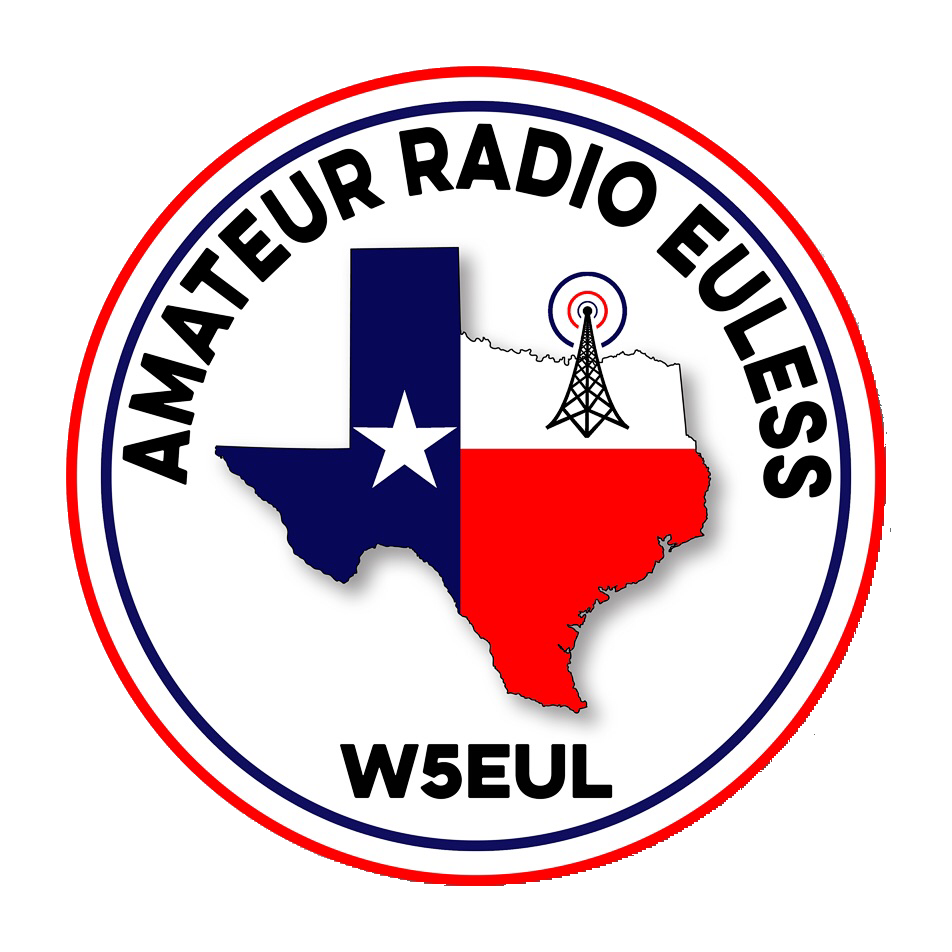 Treasurer’s Report
tClub Making it Happen!
POTA – Ray Roberts
Fox Hunt
Tx On Mission – Wild Camp, NET, Hunt
W5EUL recognized on largest Ham    Radio Youtube Channel  
    Jason Ham Radio 2.0
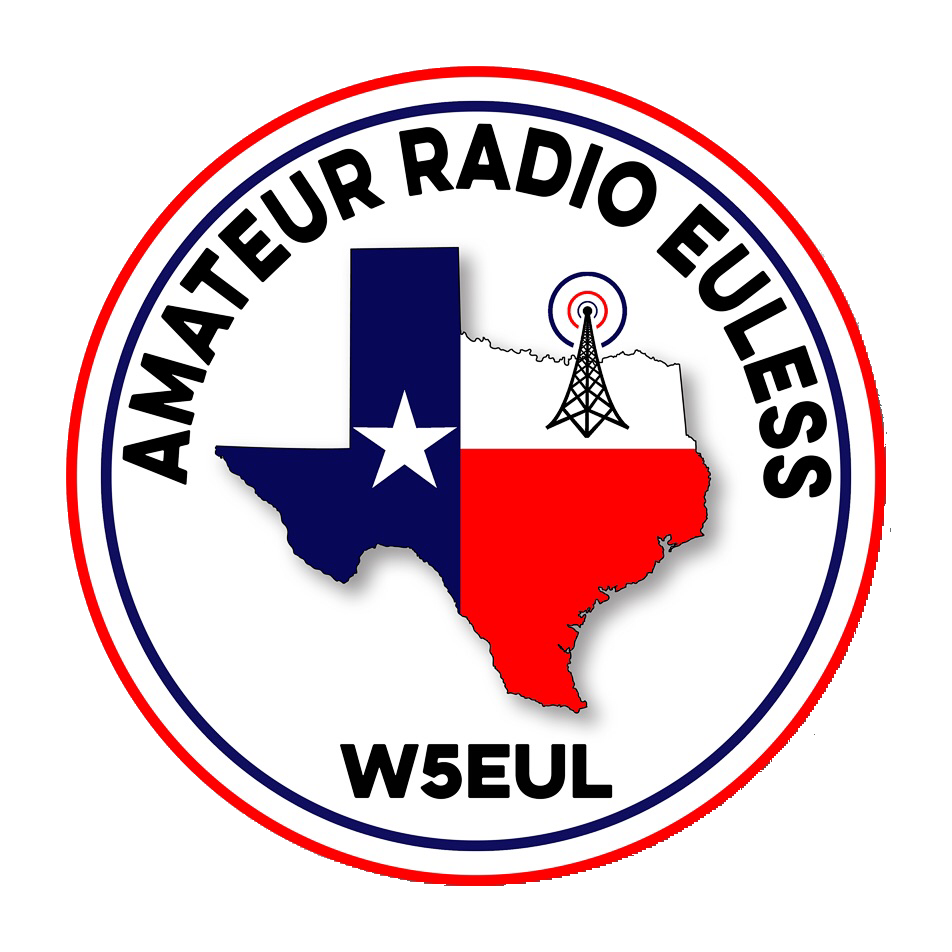 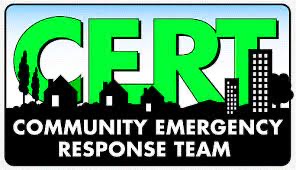 C.E.R.T Update
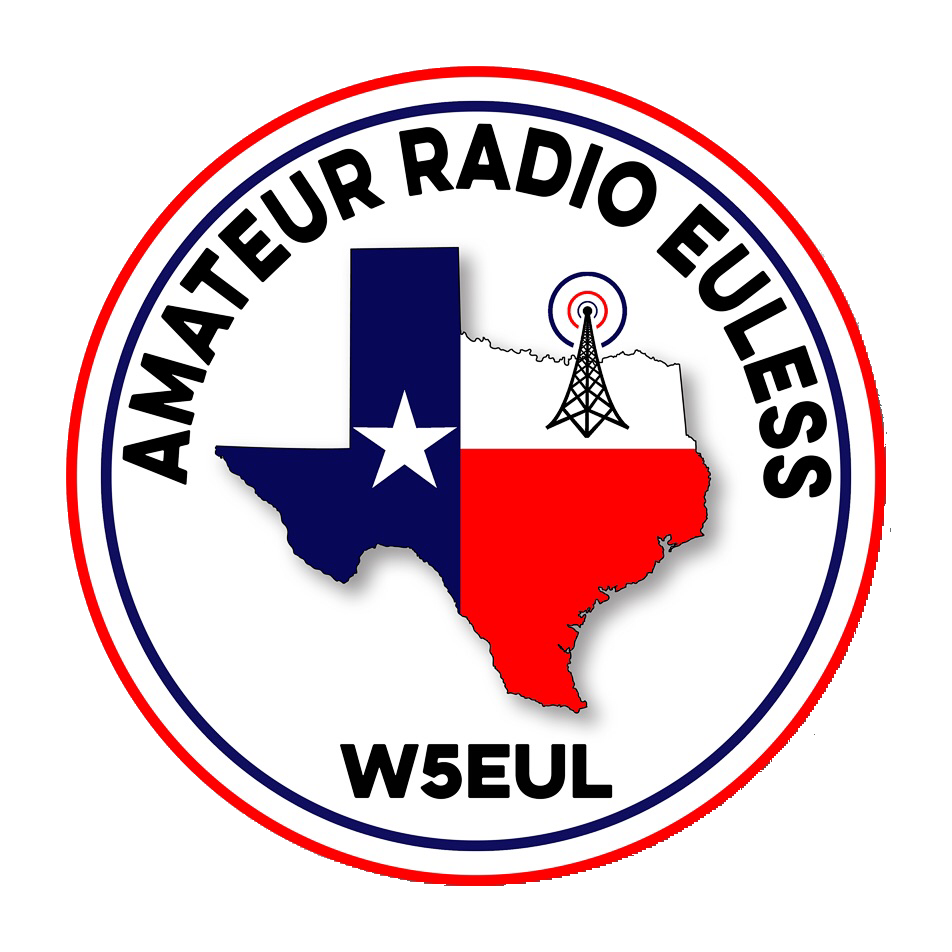 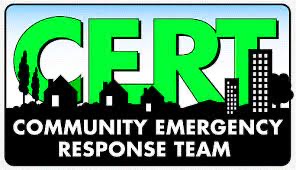 Local Happenings
-Belton Hamfest
 April 4 & 5, 2025
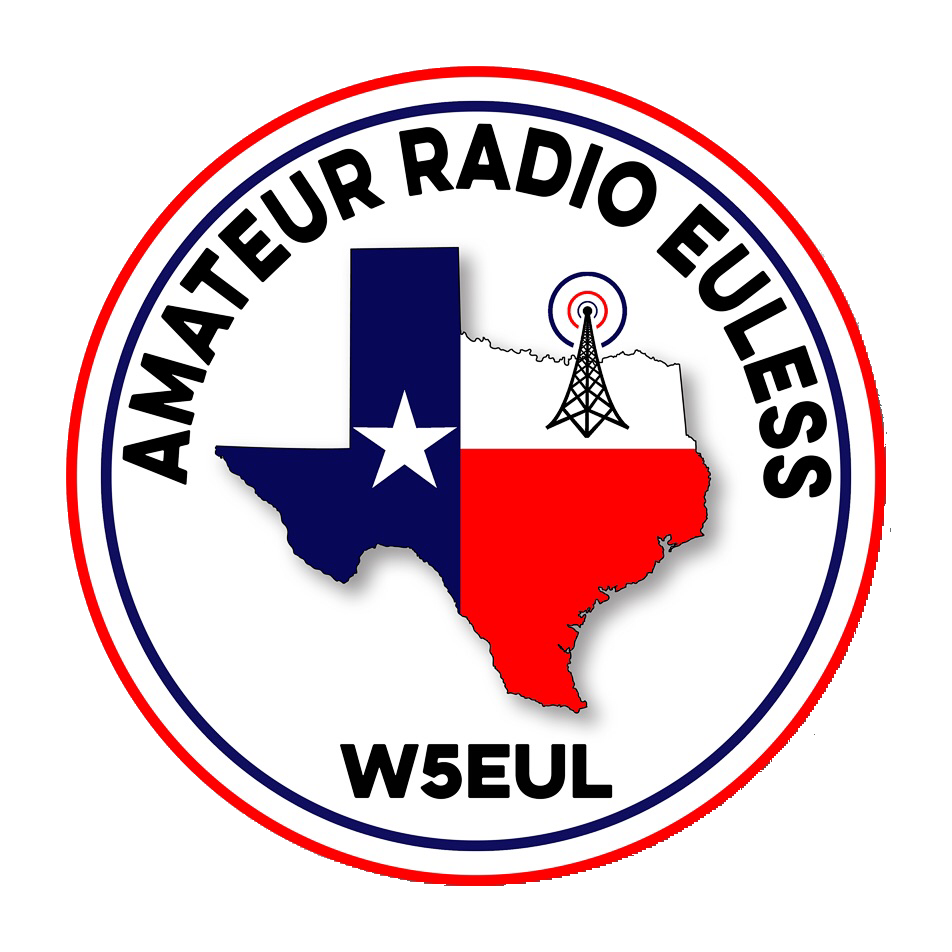 Euless ARC Gatherings
ERBC – Every Friday, @ 0830
	Texan Kitchen 415 N Main, Euless, TX 76039
H‑E‑B Joint Radio Club Breakfast, every 3rd Saturday, Egg Haven Cafe, 760 Airport Fwy, Suite 100, Hurst, RSVP by midnight Thursday
Club Social – Monday, Mar 17, 1800 – 1900 
Spring Creek BBQ Airport Freeway
Fox Hunt –
2025 Hours
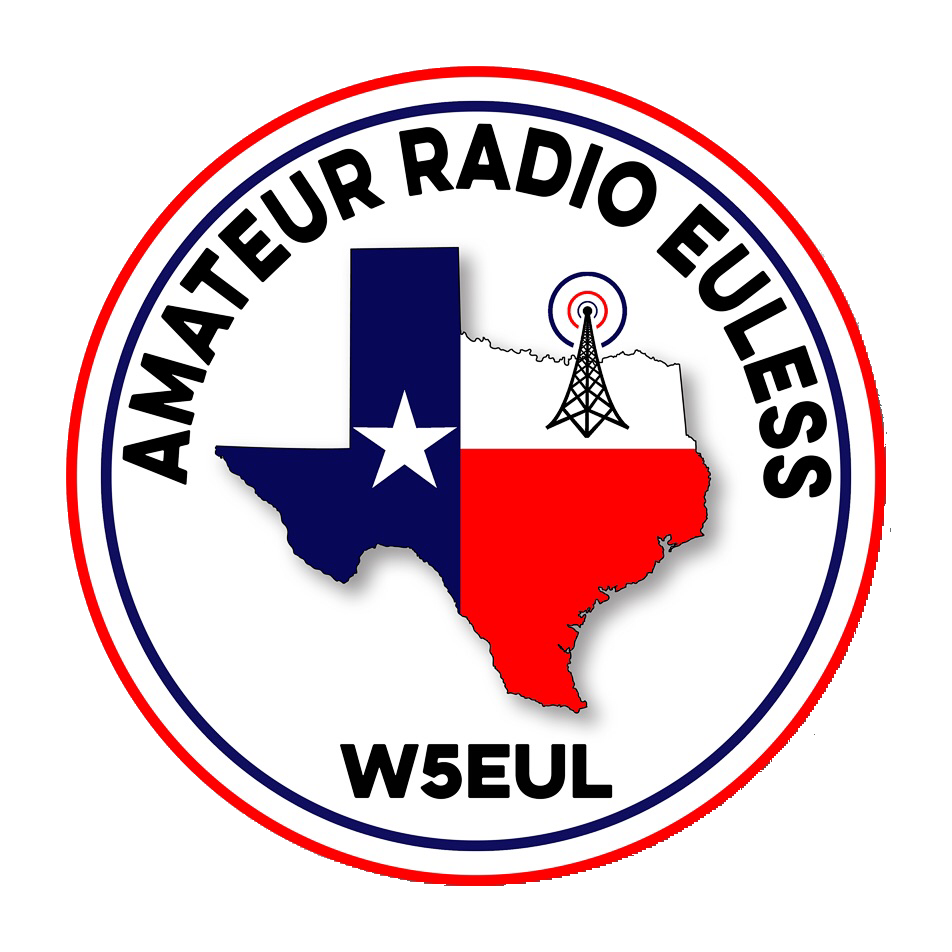 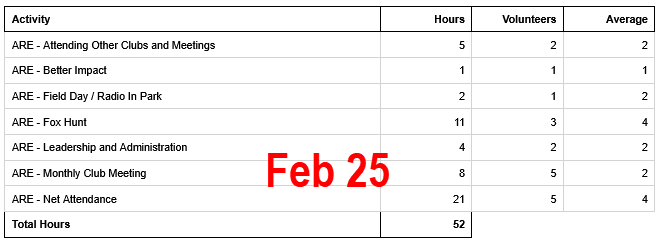 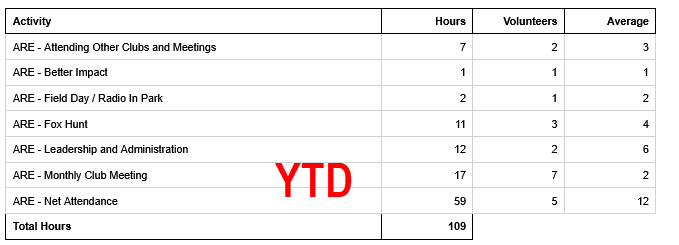 Please log your hours.
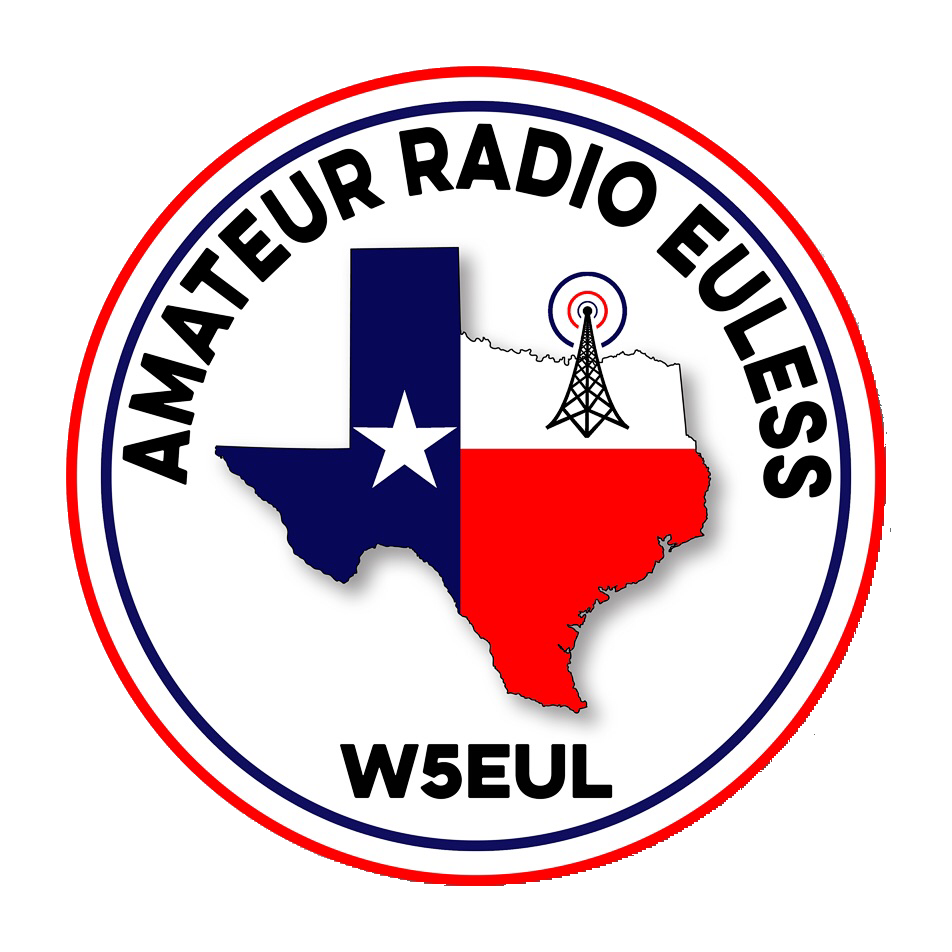 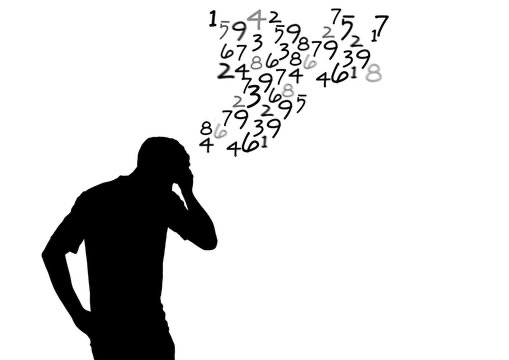 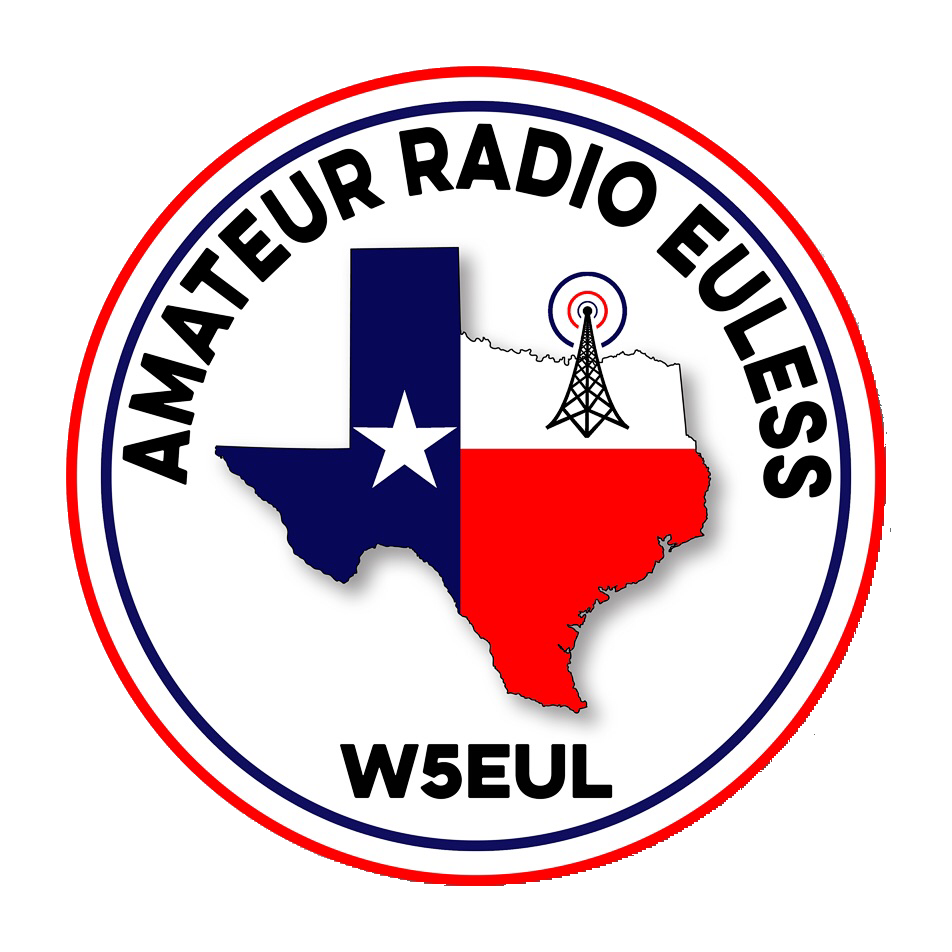 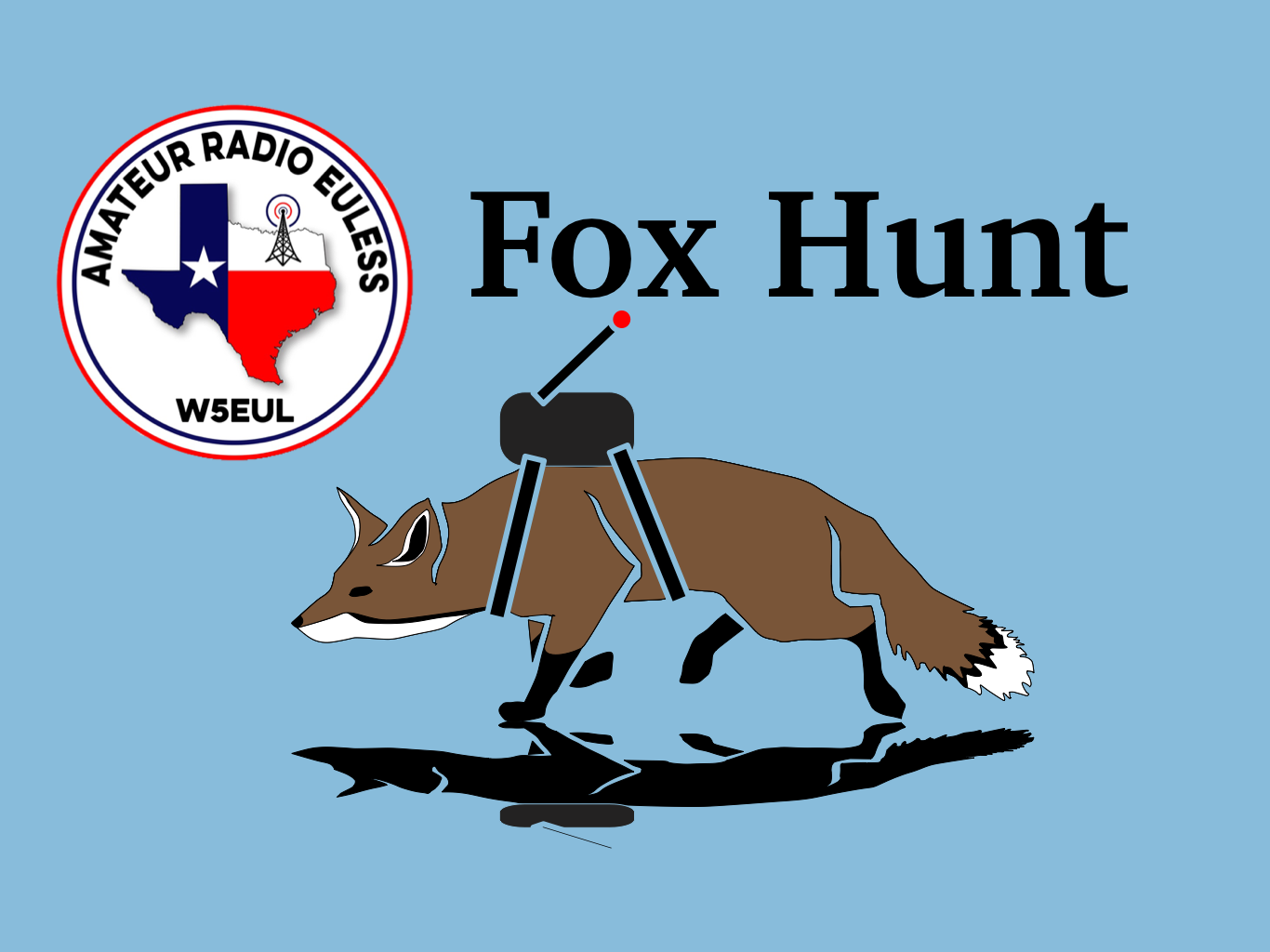 Planning
Texas State Parks On The Air
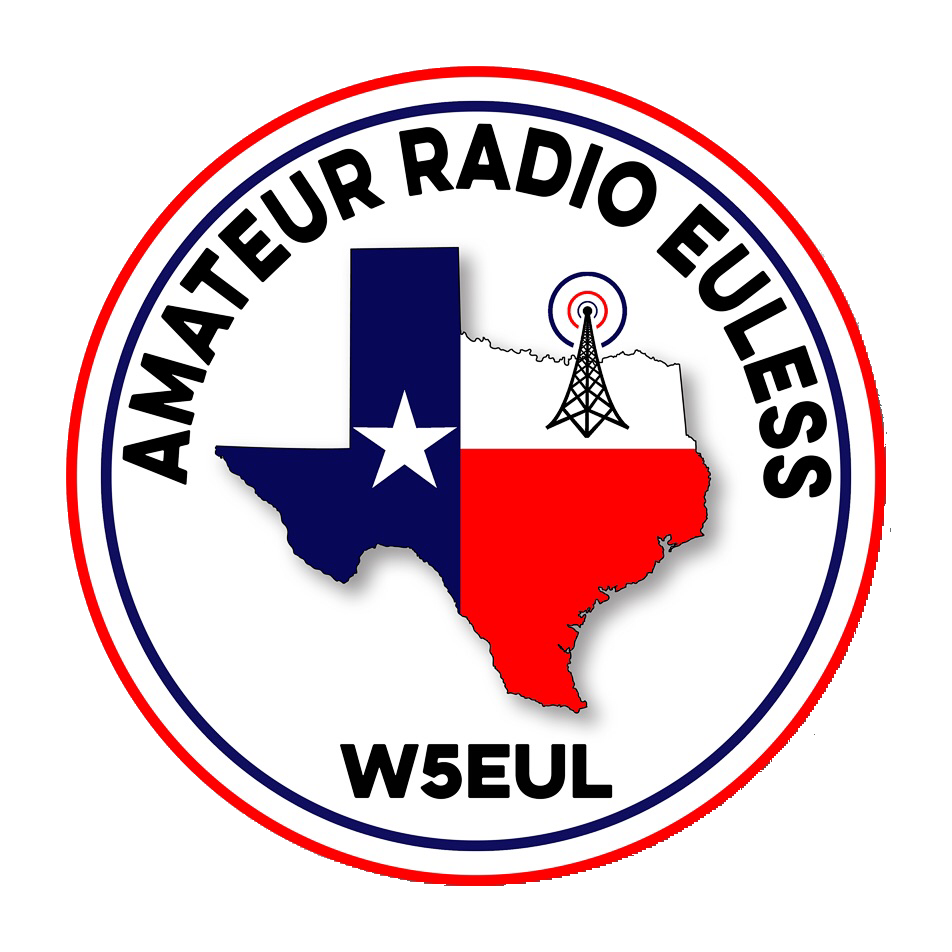 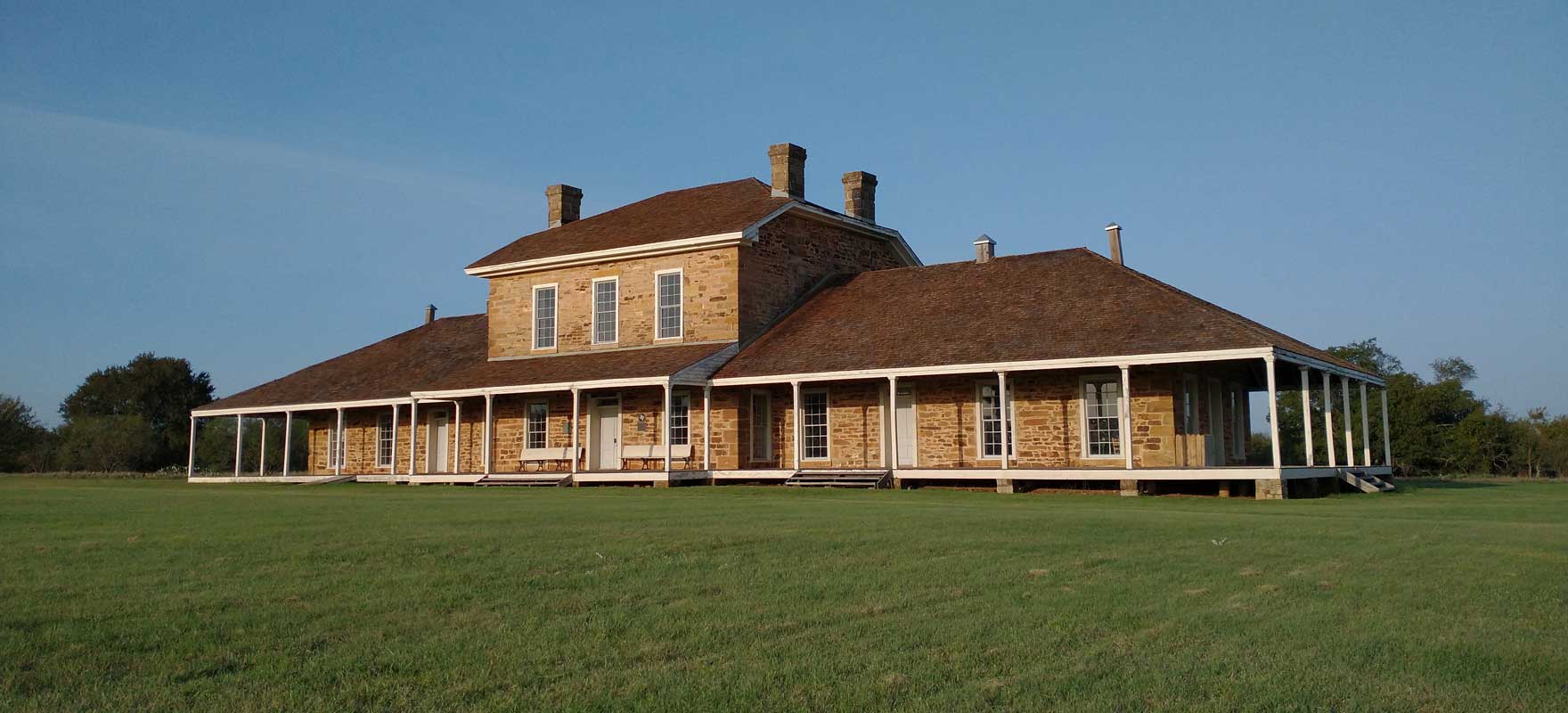 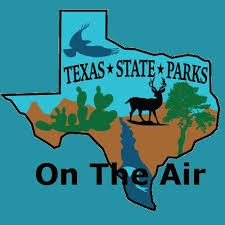 Fort Richardson State Park
April 12-13, 2025
Field Day
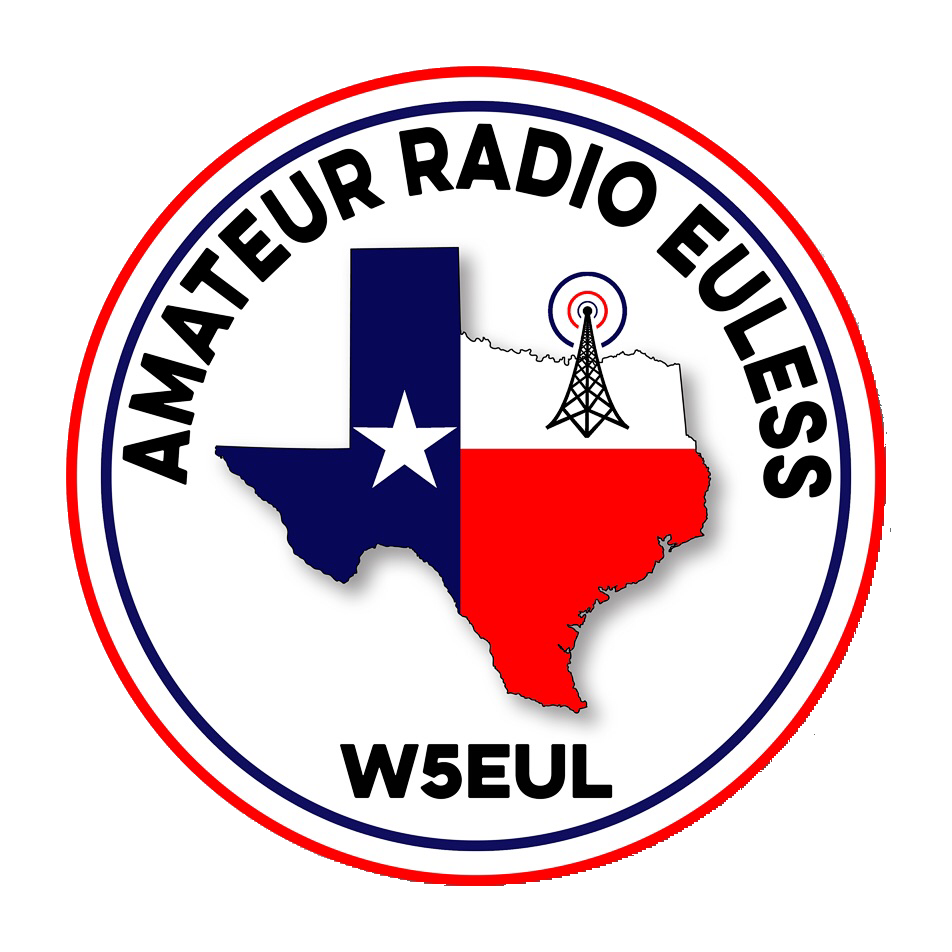 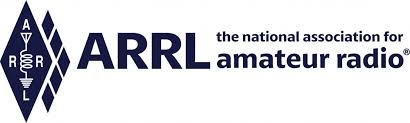 June 28-29
Audit Committee for 2025
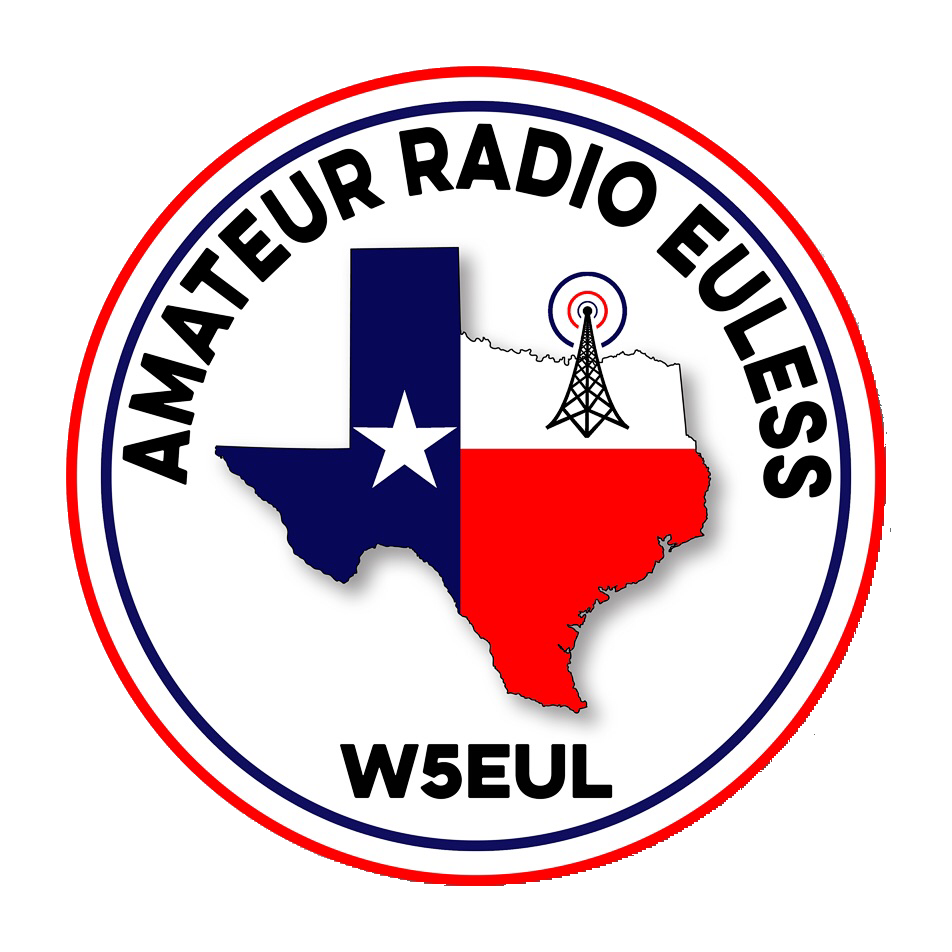 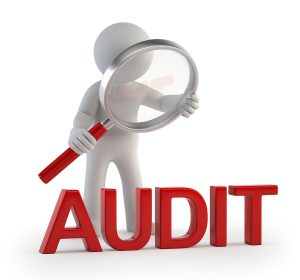 Arbor Daze  April 26 Need People!!!
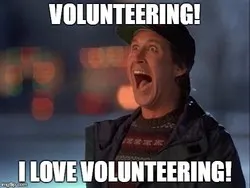 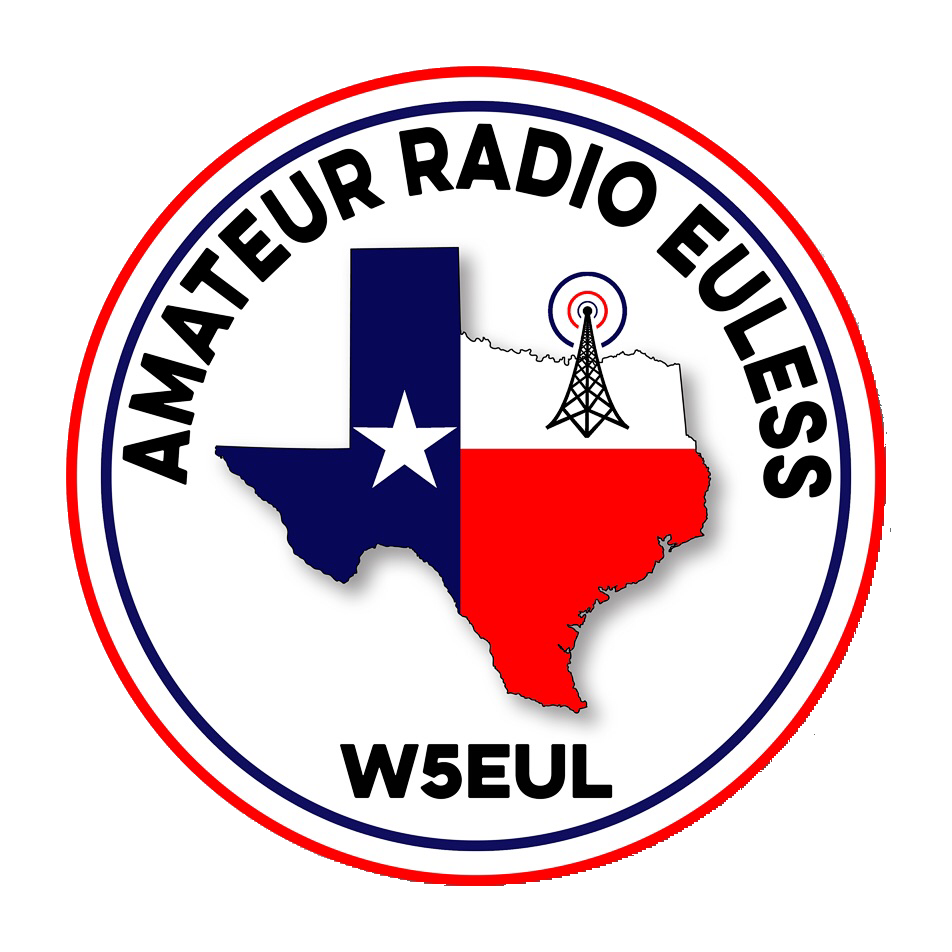 Greg
Kevin
Chris
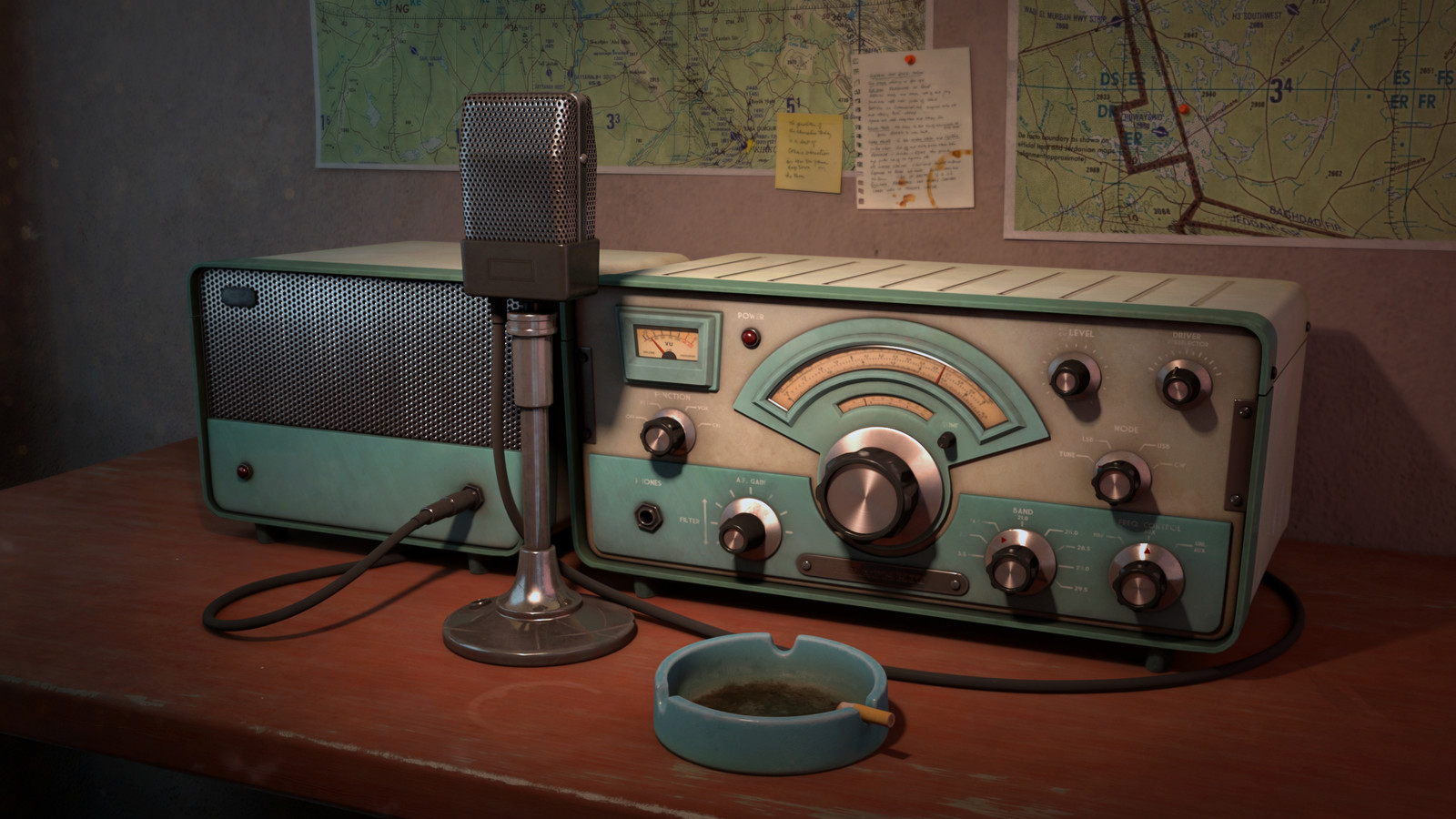 Members